Rețeaua de energie electrică
- asigură alimentarea consumatorilor cu energie electrică
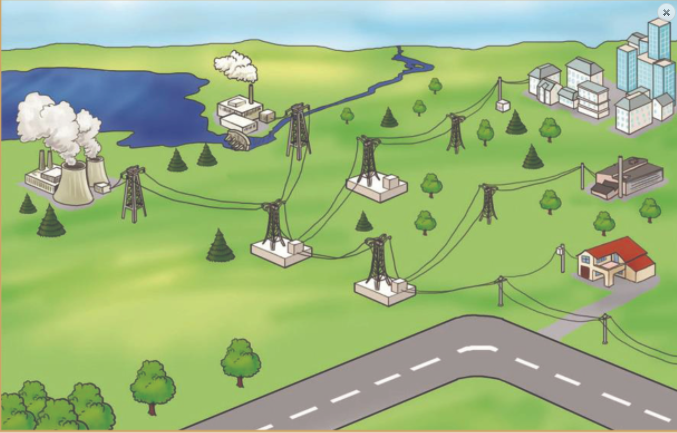 Menționați domeniile de utilizare a energiei electrice
Energia electrică este produsă în centrale electrice.
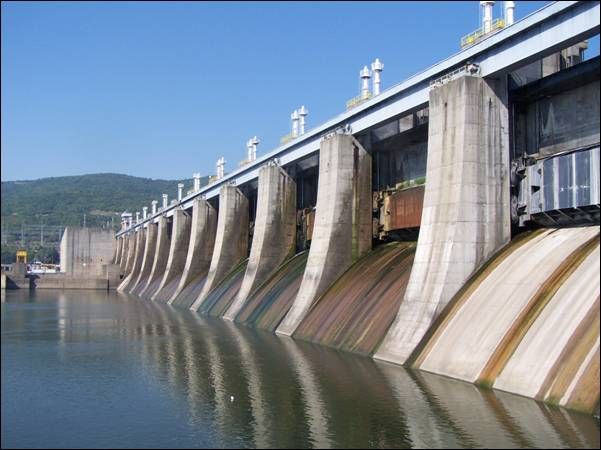 Tipuri de centrale electrice
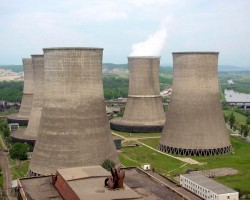 Hidrocentralele -  folosesc energia apei
Termocentrale – folosesc energia combustibililor
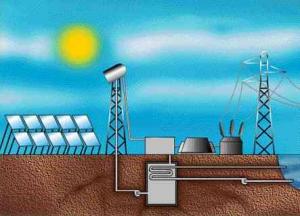 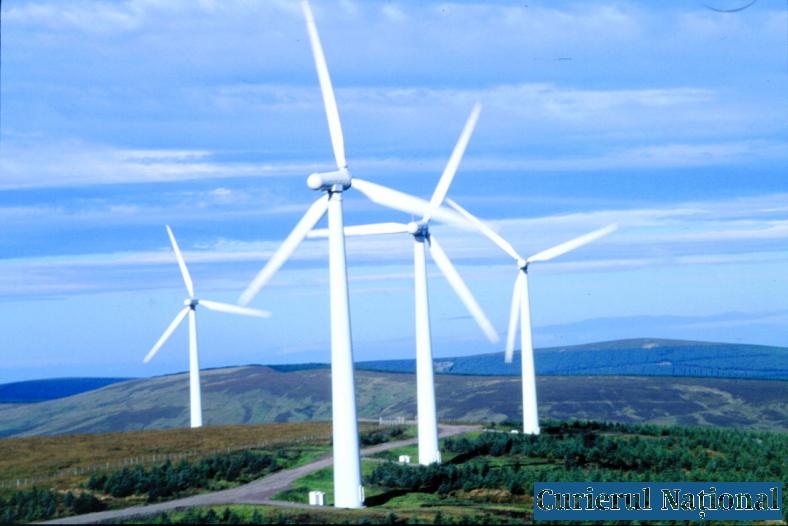 Centrale solare – folosesc energia radiațiilor solare
Centrale eoliene – folosesc energia vântului
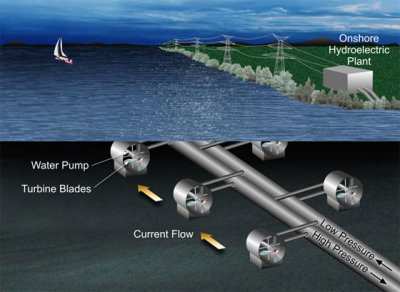 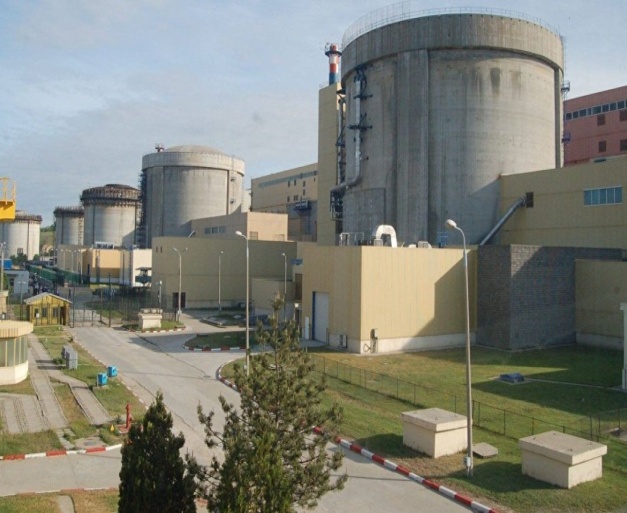 Centrale nucleare – folosesc energia nucleară
Centrale mareomotrice – folosesc energia mareelor
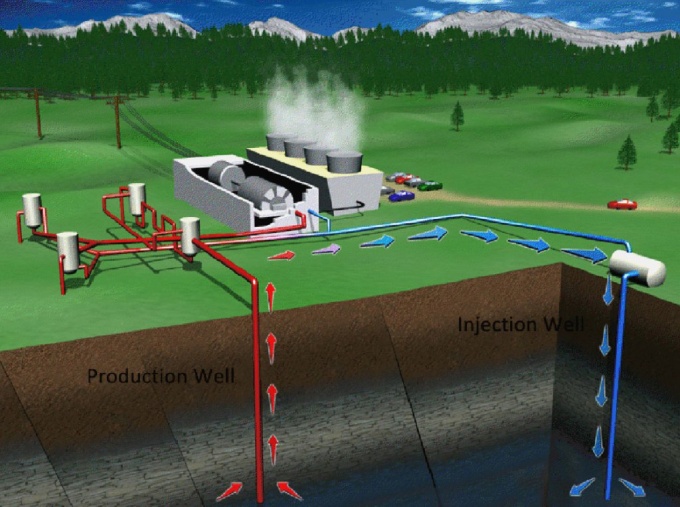 Centrale geotermale – folosesc energia apelor termale
Transportul energiei electrice de la centrale la stația electrică din localitate  se realizează prin liniile electrice
Linii electrice aeriene
Linii electrice subterane
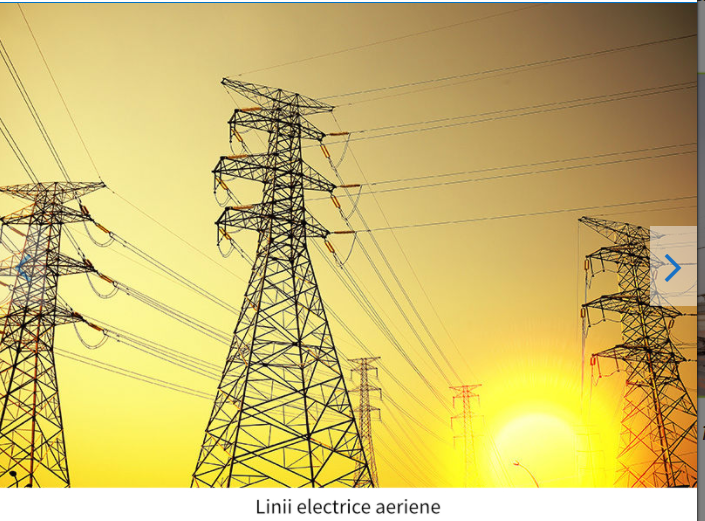 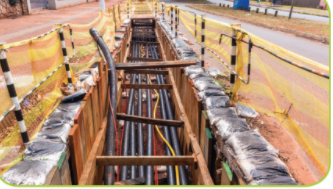 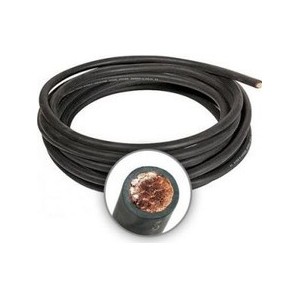 Distribuția energiei electrice – de la stația electrică la consumatori – linii electrice
Legătura dintre un consumator și rețeaua electrică = branșament
Utilizatorii de energie electrică:
 consumatori casnici
 consumatori industriali
 transportul electric
 iluminatul public
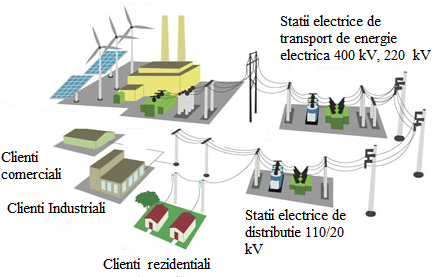 Aplicații
Menționati cinci măsuri de economisire a energiei electrice într-o locuință.


Desenați în caiete trei semne care ne avertizează asupra pericolului de electrocutare